МУНИЦИПАЛЬНОЕ   БЮДЖЕТНОЕ   ОБЩЕОБРАЗОВАТЕЛЬНОЕ УЧРЕЖДЕНИЕ
«СРЕДНЯЯ ОБЩЕОБРАЗОВАТЕЛЬНАЯ ШКОЛА С. КИРОВСКОЕ»
694403, Тымовский район, с. Кировское,
ул. Центральная, 71. Тел. 95-1-44
rikovskoe@yandex.ru
Компьютерное тестирование как средство формирования регулятивных УУД обучающихся
Безяева Оксана Алексеевна
Образование в начальной школе является базой, фундаментом всего последующего обучения. 
   В первую очередь это касается сформированности универсальных учебных действий (УУД), обеспечивающих
 умение учиться.
В ФГОС начального общего образования  содержится  характеристика 
личностных, 
регулятивных, 
познавательных, коммуникативных
универсальных учебных действий.
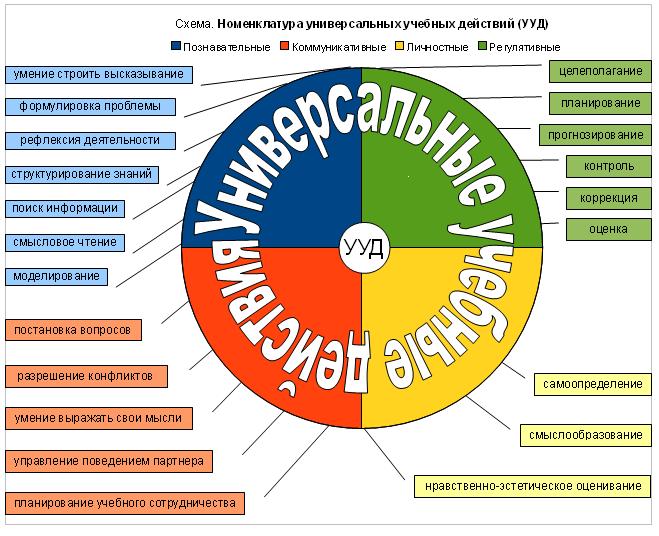 Использование компьютерного тестирования повышает эффективность учебного процесса, активизирует познавательную деятельность школьников, способствует формированию
регулятивных УУД.  
   Один из вариантов разработки компьютерных тестов — использование программы PowerPoint.
планирование
прогнозирование
Компьютерные тесты
коррекция
оценка
саморегуляция
формирование ИКТ – компетентности
Результаты диагностики формирования РУУД:

 в октябре 2011г. – 67% детей с низким уровнем формирования РУУД, 

в феврале 2013г. – 7% детей с низким уровнем формирования РУУД.
Вывод:
  Работа с компьютерным тестированием
  способствует формированию РУУД обучающихся
  способствует формированию           ИКТ-компетентности обучающихся
  облегчает подготовку учителя к проведению тестового контроля обучающихся 
 служит материалом для мониторинга динамики обучения детей в электронном и бумажном вариантах.